The Scale of Astrophysics
IB Physics | Astrophysics
IB Physics Data Booklet
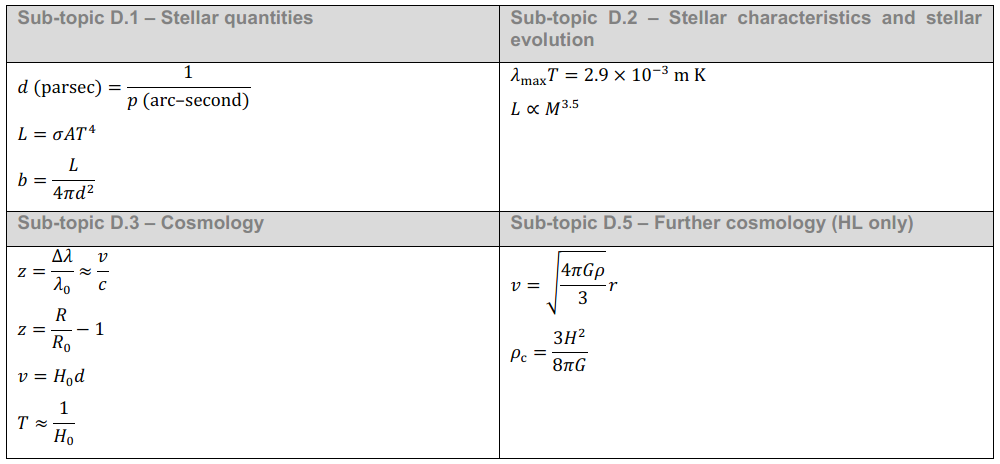 Anything look familiar?
It’s a Great Big Universe…
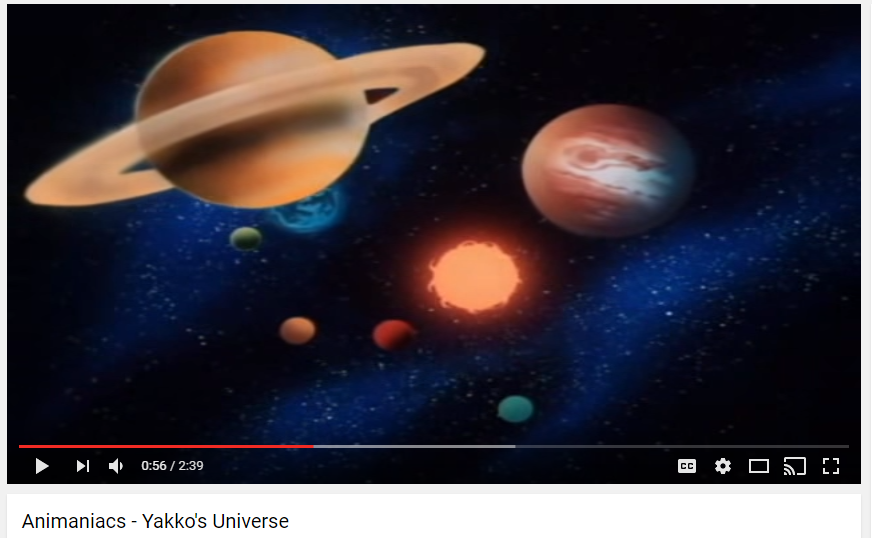 The Solar System
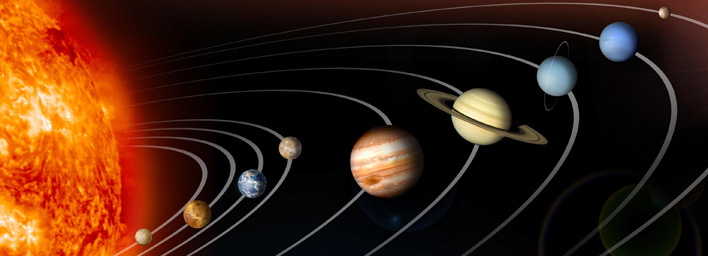 Poor Pluto… :’(
Definition of a Planet (as of 2006)
A celestial body that (a) is in orbit around the Sun, (b) has sufficient mass for its self-gravity to overcome rigid body forces so that it assumes a hydrostatic equilibrium (nearly round) shape, and (c) has cleared the neighbourhood around its orbit.
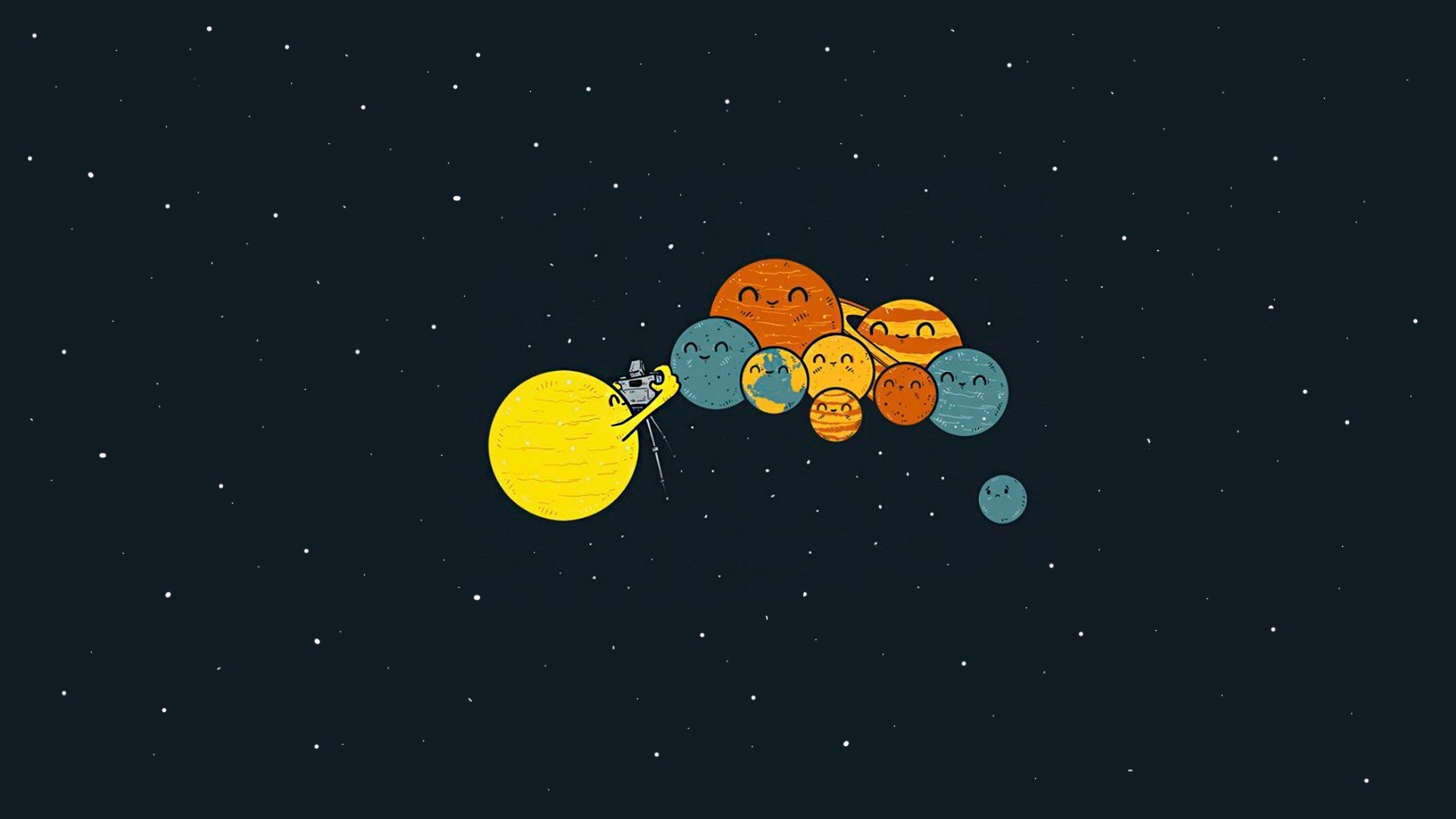 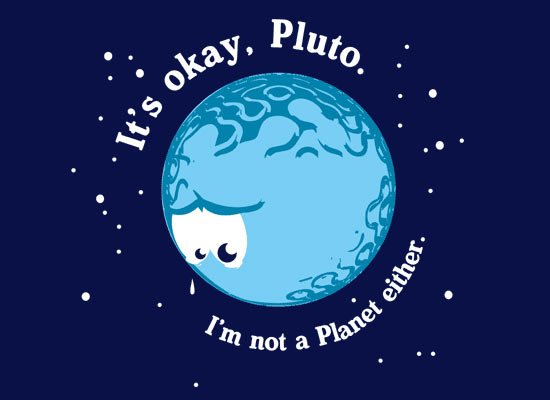 Measuring Distances
Speed of Light: 	   c =
3.00 × 108 m s-1
How far is one light year (ly)
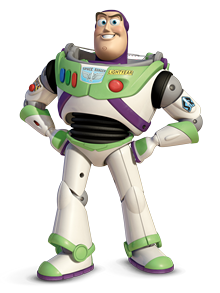 Measuring Distances
Average Distance between the Earth and the Sun
Astronomical
Unit
[AU]
1.5 × 1011 m
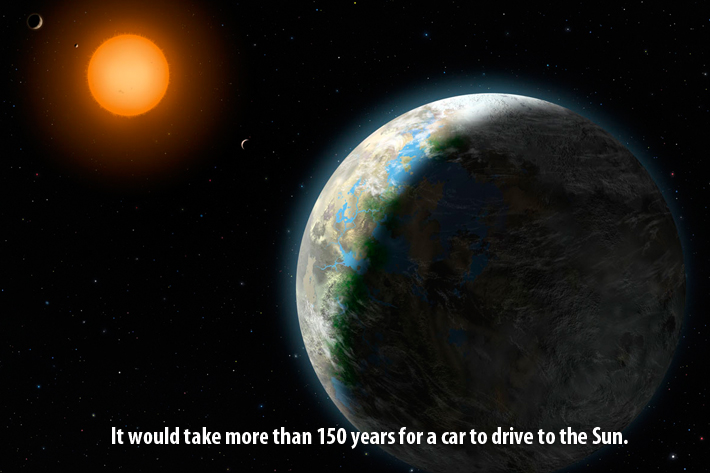 Measuring Distances
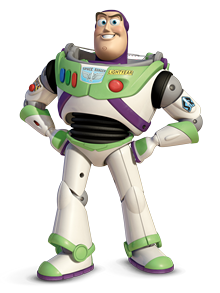 1 light year (ly) = 9.46 × 1015 m
The distance that light travels in an earth year
1 astronomical unit (AU) = 1.50 × 1011 m
The average distance between the earth and the sun
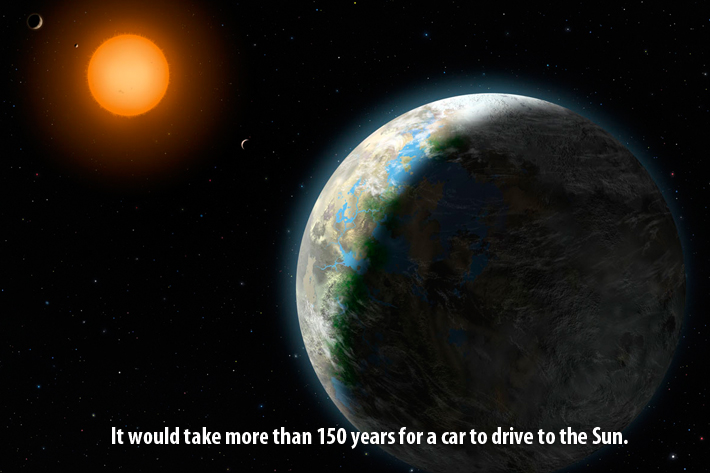 Measuring Angles
60 seconds in 1 minute
“
60 minutes in 1°
‘
1° = 3600 arcseconds
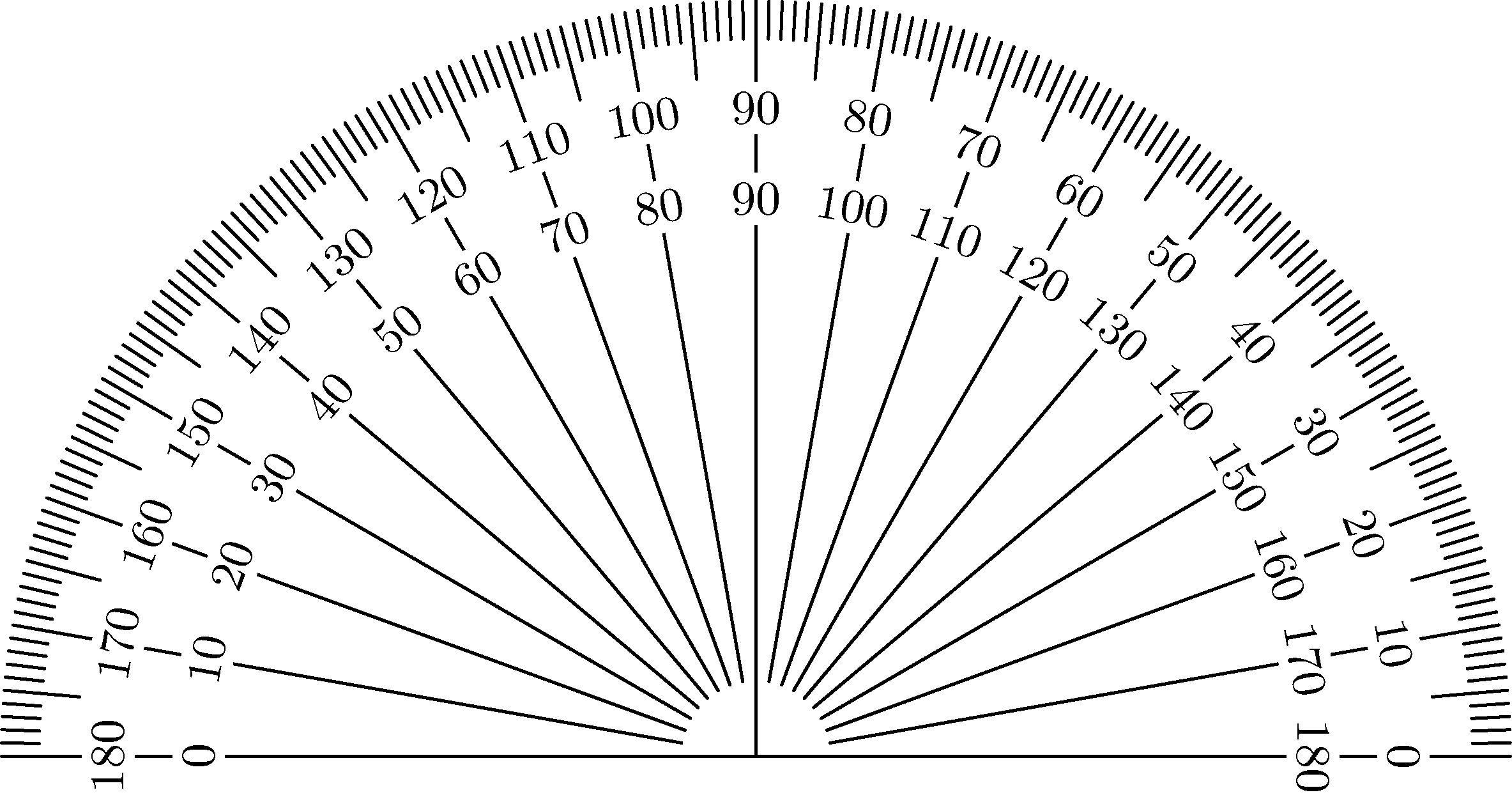 1° = 3600 as
Parsecs
1 parsec (pc) = 3.26 ly
distance at which the mean radius of the earth's orbit subtends an angle of one second of arc.
parsec stands for parallax angle of one second
1 parsec
1 second
Parsecs
Why is this claim a little odd?
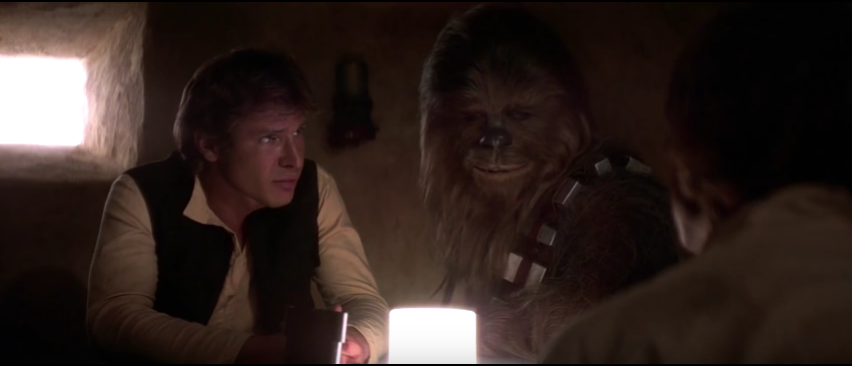 “It's the ship that made the Kessel run in less than 12 Parsecs.”
distance
IB Physics Data Booklet
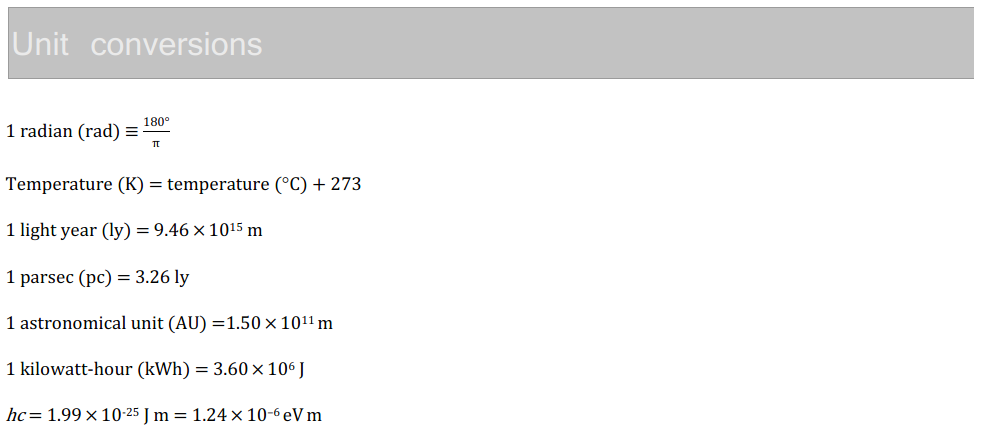 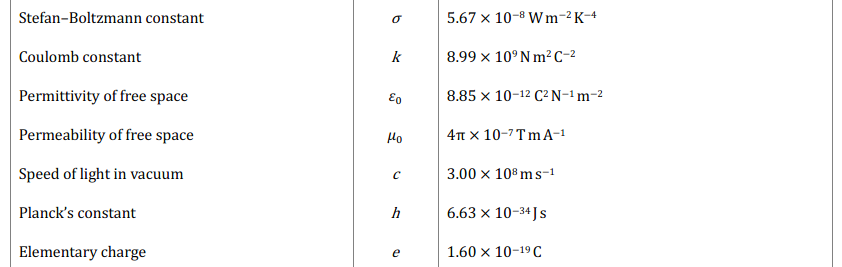 The Black Hole – by the numbers
Just bigger than our solar system
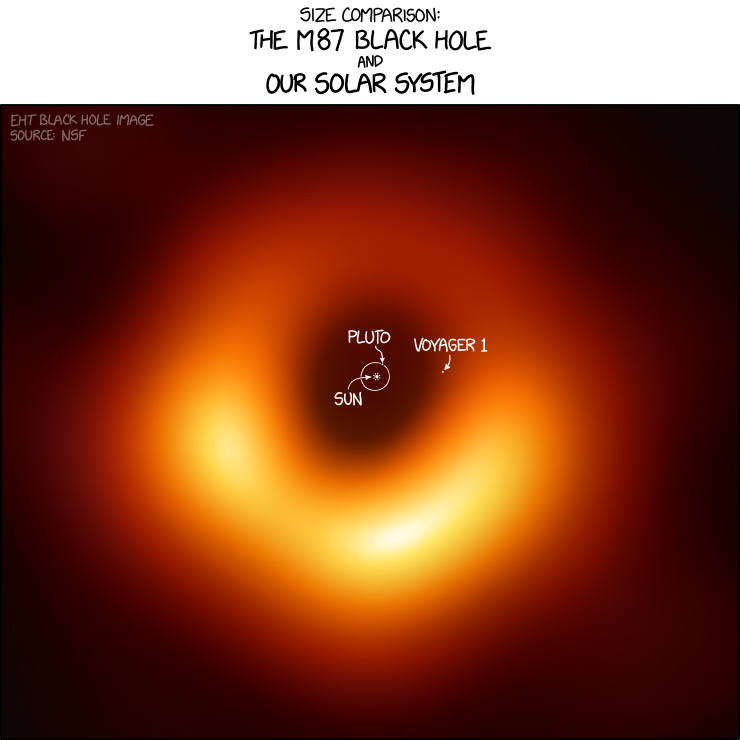 6.5 billion times the mass of the Sun
55 million light years from Earth
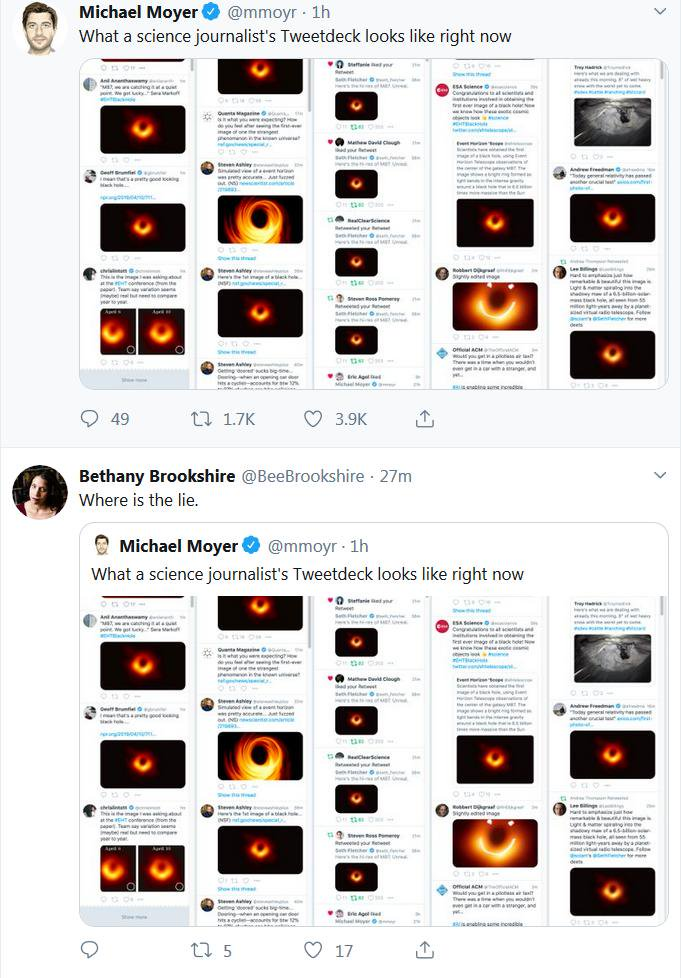 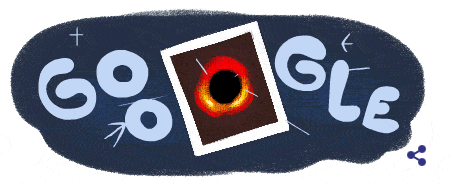 The Science Behind the Picture
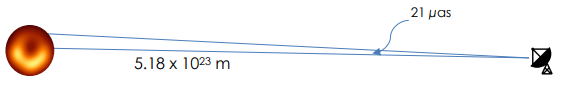 Remember: 1° = 3600 arcseconds
1 arcsecond = 1,000,000 μas
*60 μas is about the same as resolving a picture of an orange sitting on the surface of the moon
The Science Behind the Picture
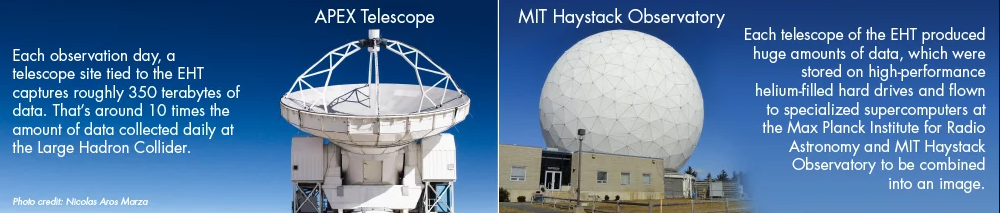 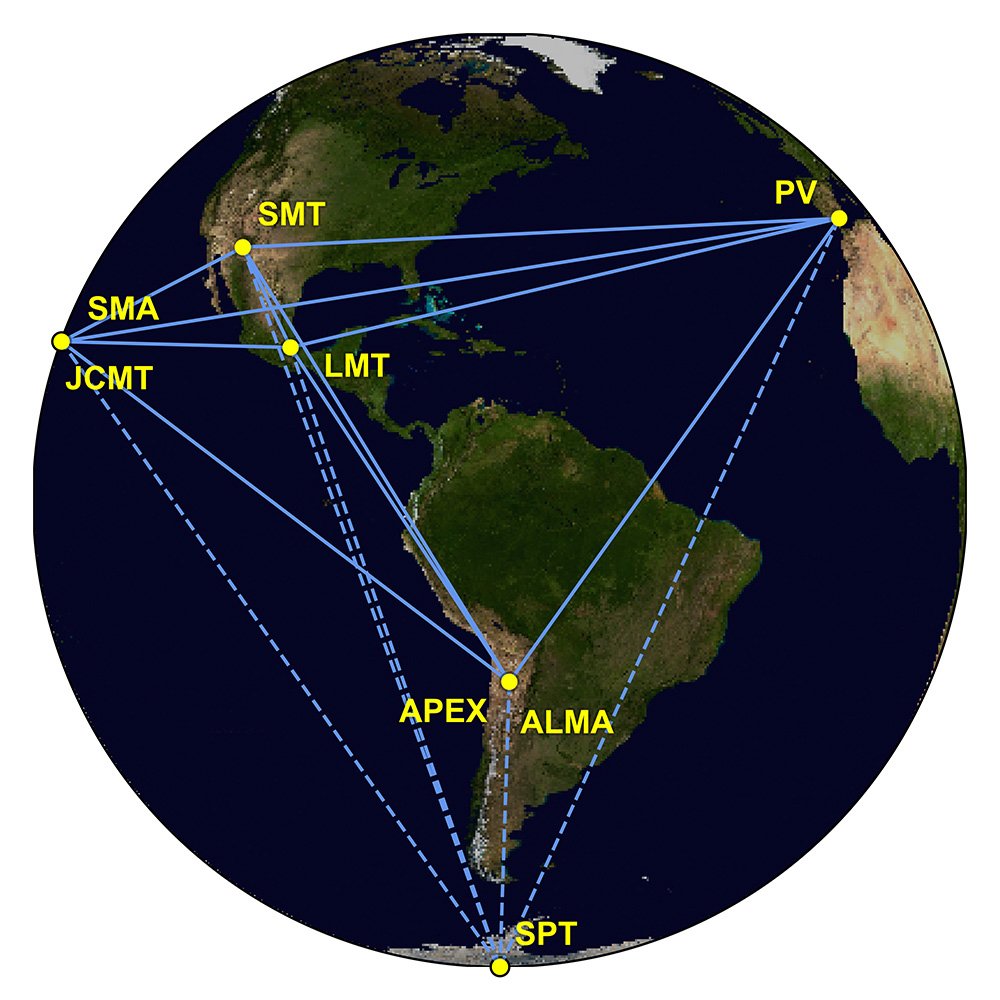 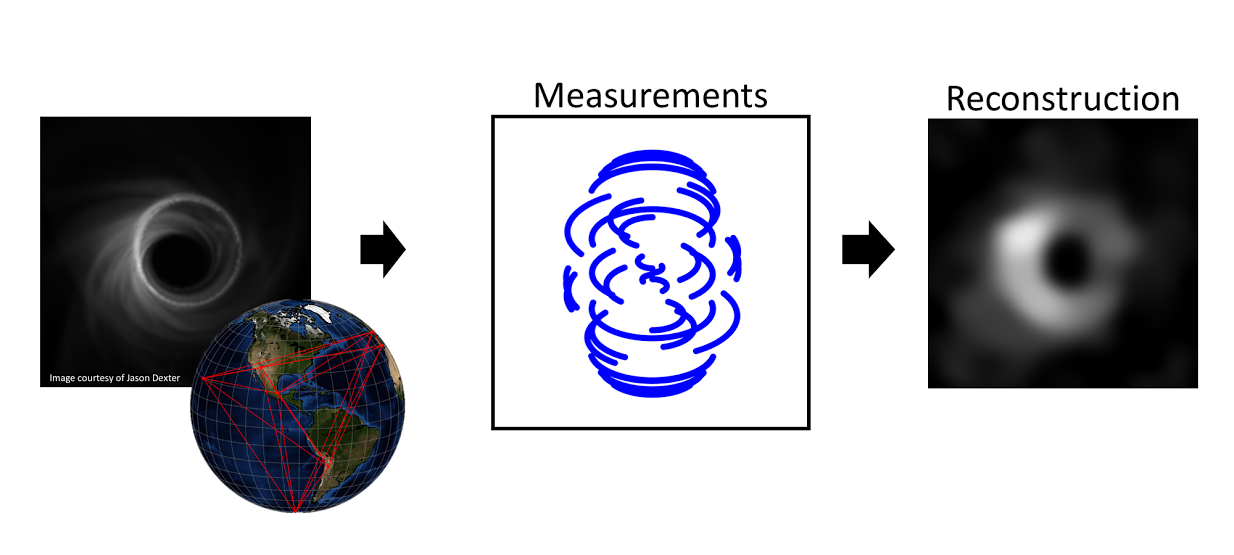 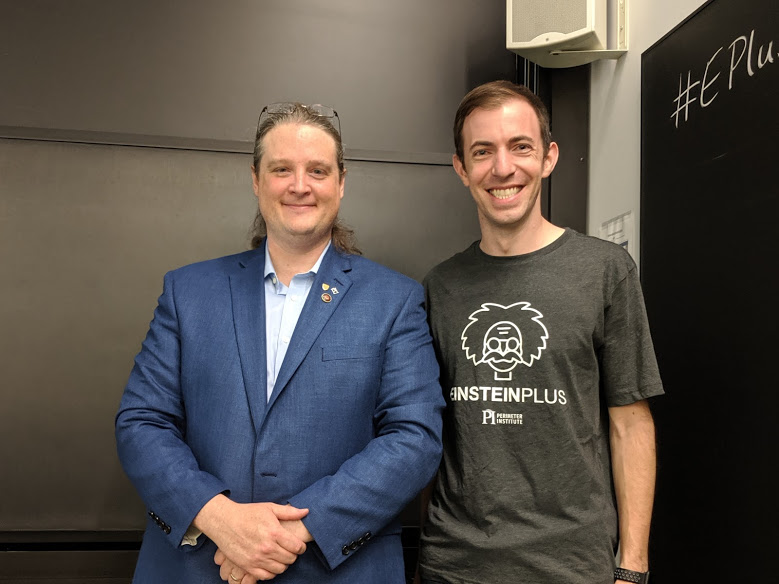